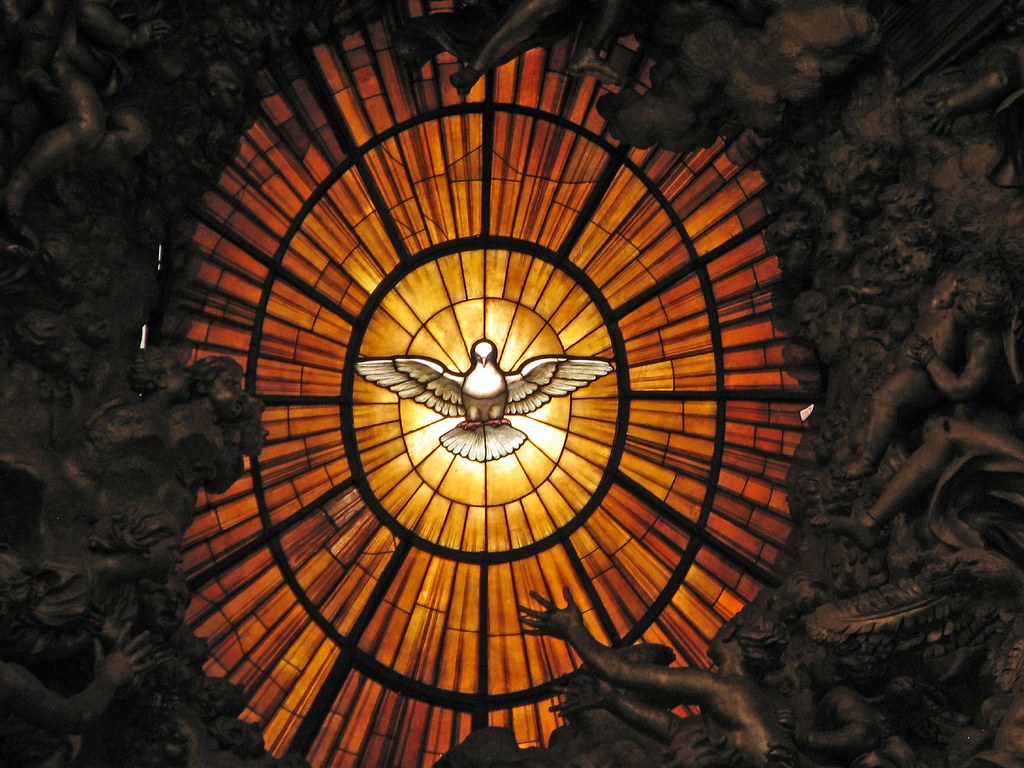 Duh Sveti i Presveto Trojstvo
Ta fotografija korisnika Nepoznat autor: licenca CC BY-NC
Duh Božji u Isusovu životu
Isti Duh Božji koji je djelovao u Starom zavjetu djeluje i u Novom zavjetu. Razlika je u načinu njegova očitovanja. Nekada se otkrivao po odabranim ljudima, a novozavjetna novost vezana je uz osobu Isusa Krista. Duh Sveti u njemu prebiva u punini. On ga u potpunosti objavljuje i obećava.

Duh Sveti ima presudnu ulogu u Isusovu dolasku na svijet. Prisutan je u događajima i osobama koje pripremaju Isusov dolazak: Ivanu Krstitelju, Elizabeti, Zahariji i Šimunu. Duh Sveti po njima djeluje i najavljuje Isusa.
Duh Božji u Isusovu životu
Simboli i atributi Duha Svetoga
Presveto Trojstvo
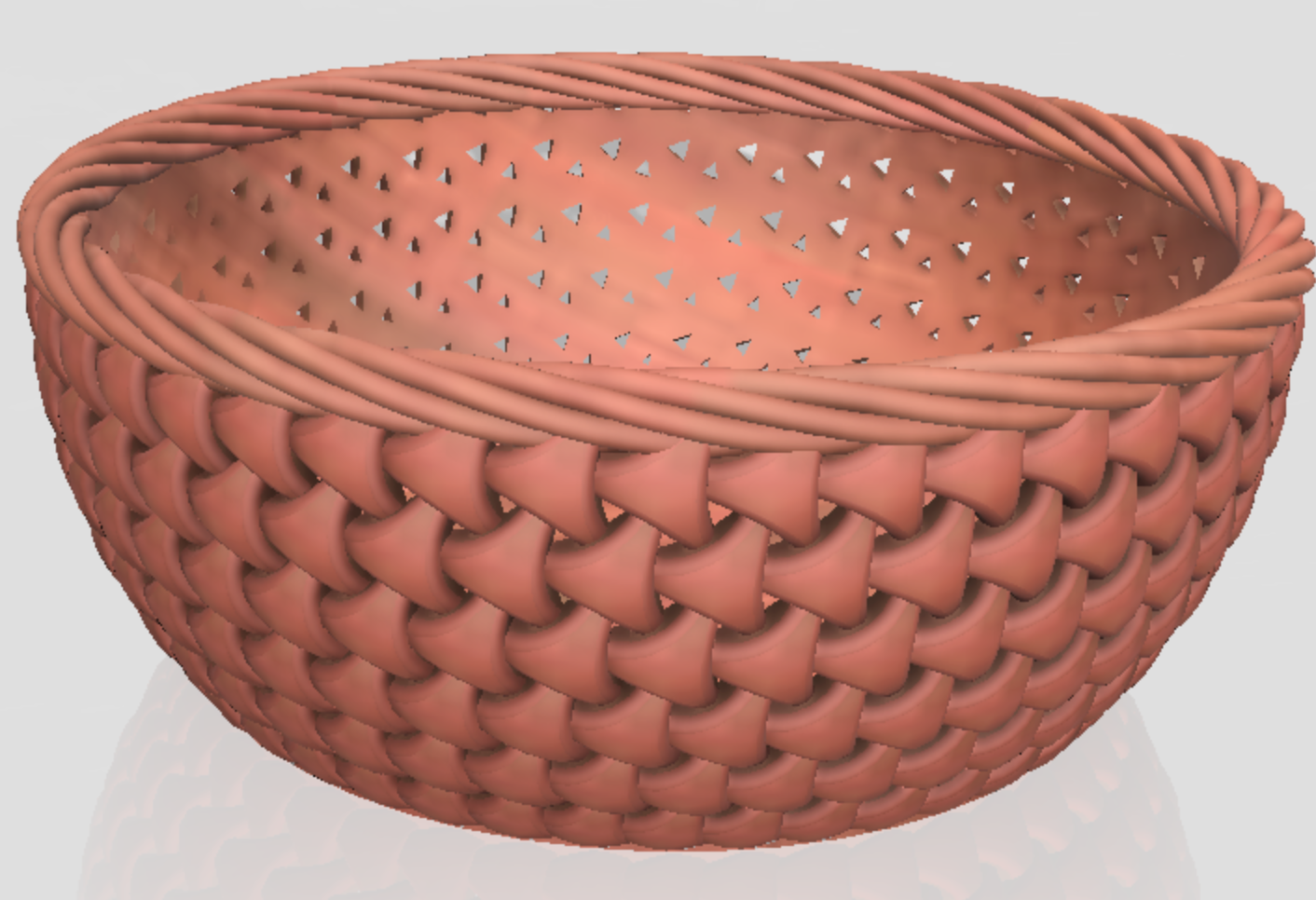 Badava matematika u kojoj 1 + 1 + 1 nije 3 nego 1!? Teško je to razumjeti. Kako je moguće da je Bog jedan, a da su u njemu tri osobe?

Sveti Augustin jednom je šetao uz more razmišljajući o Presvetom Trojstvu. Tada mu je prišlo dijete koje je pokušavalo preliti more u malu rupicu. Tako je Augustin shvatio da ljudski um ne može shvatiti Božju tajnu.

Presveto Trojstvo nije samo tajna vjere – ono je i temelj naše vjere.
Ta fotografija korisnika Nepoznat autor: licenca CC BY-SA-NC